Hayvan Genetik Kaynaklarının Korunması
Doç. Dr. Seyrani KONCAGÜL
Dr. Öğr. Üyesi Ahmet UÇAR
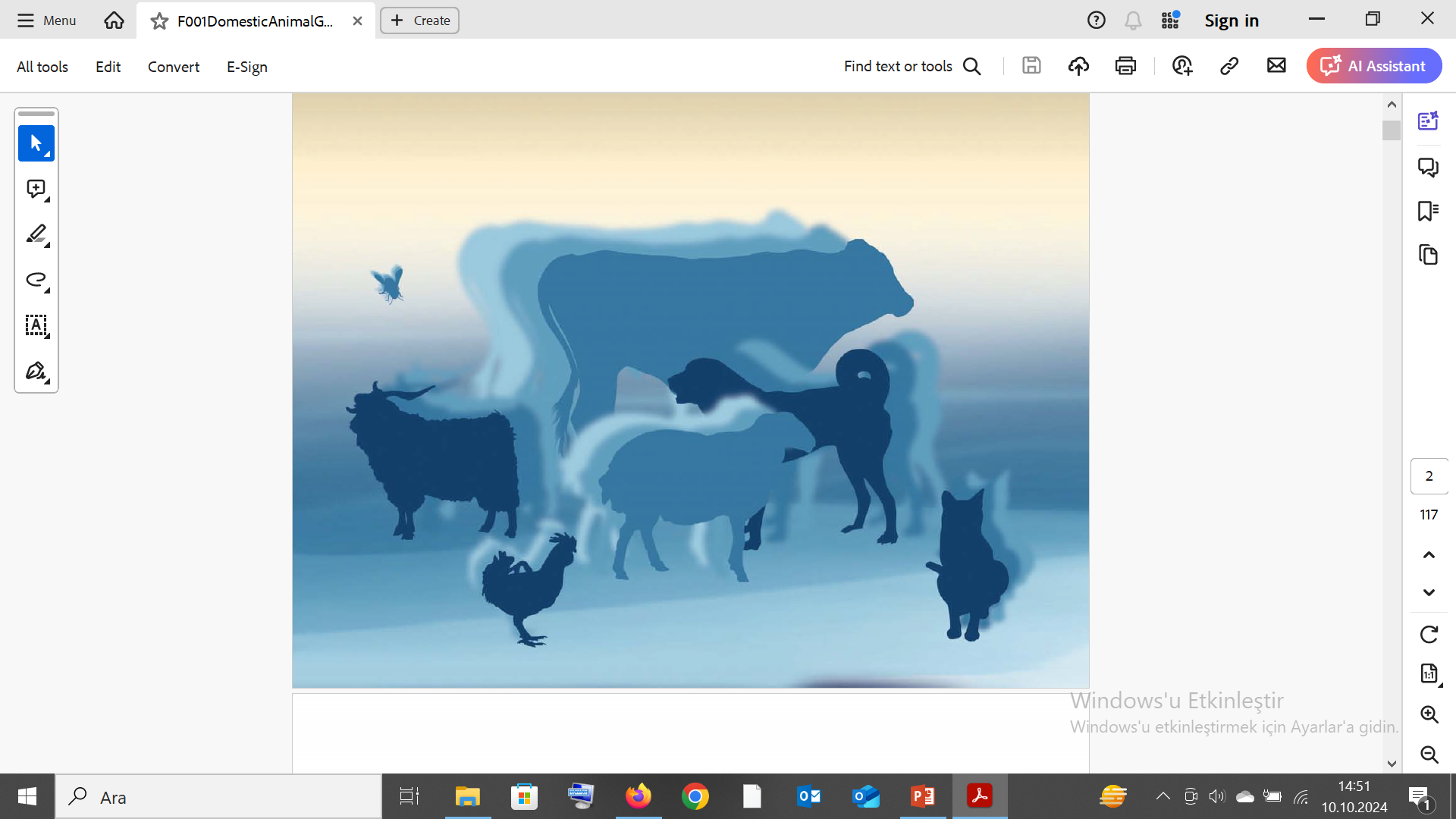 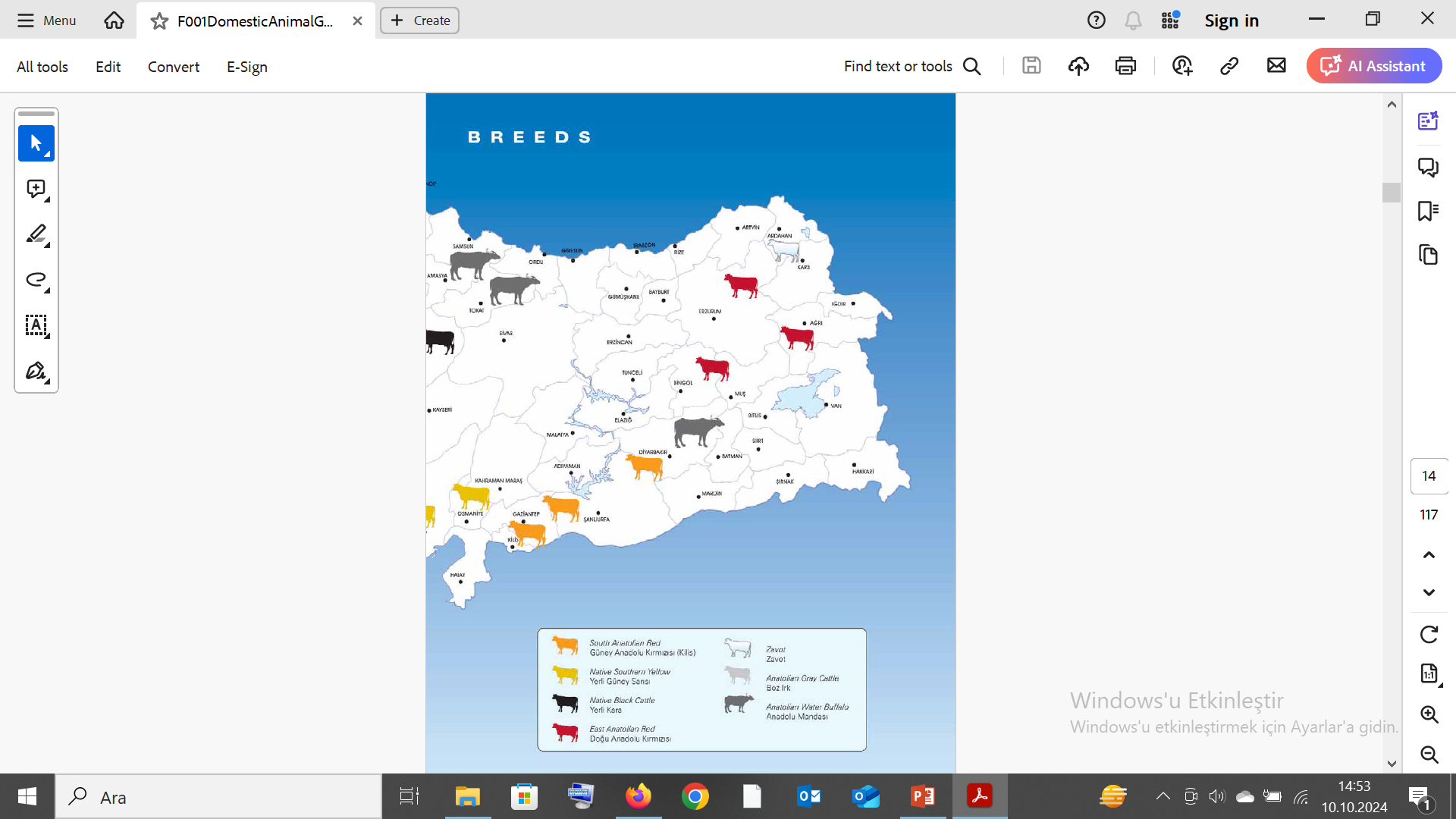 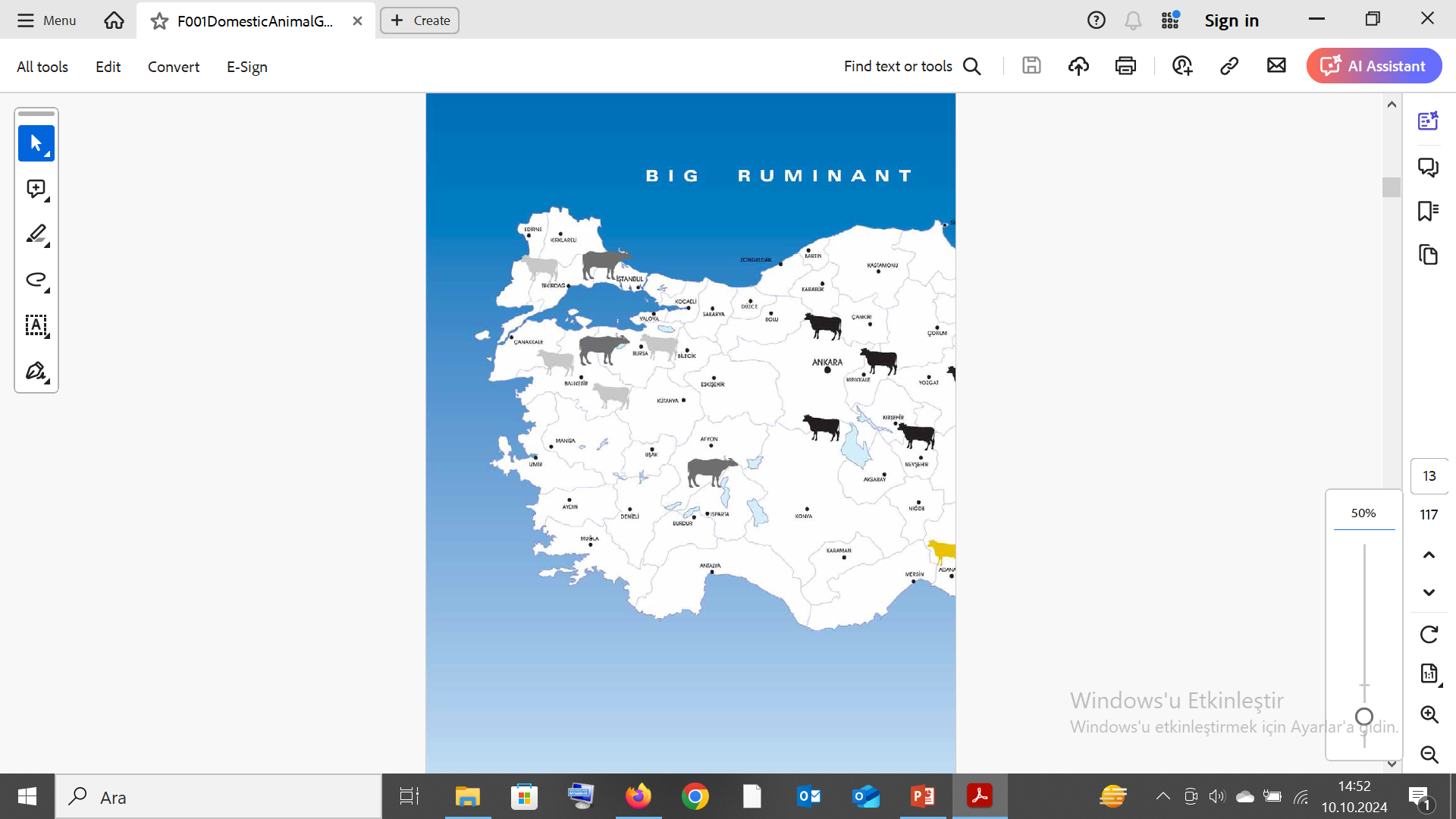 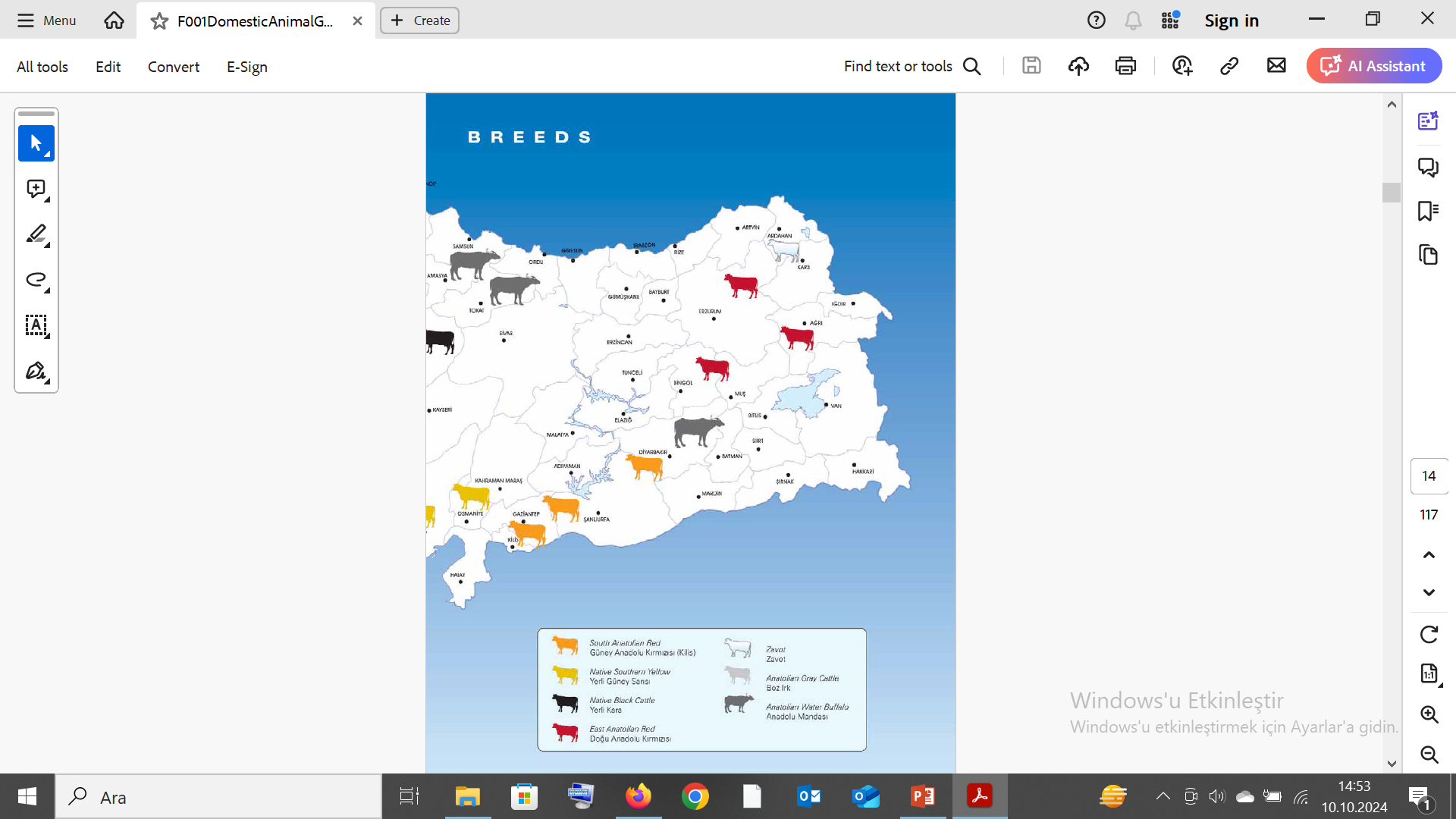 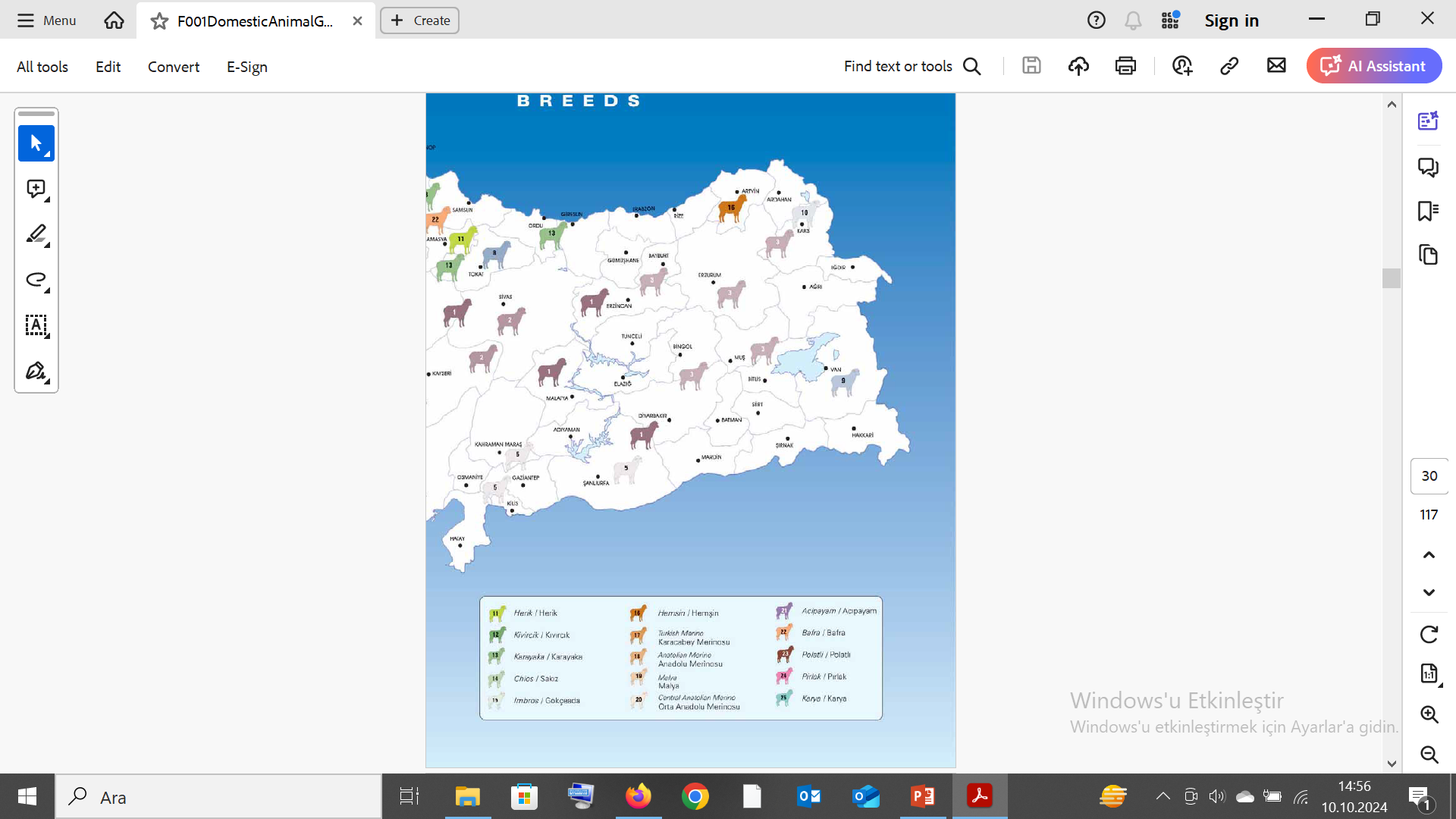 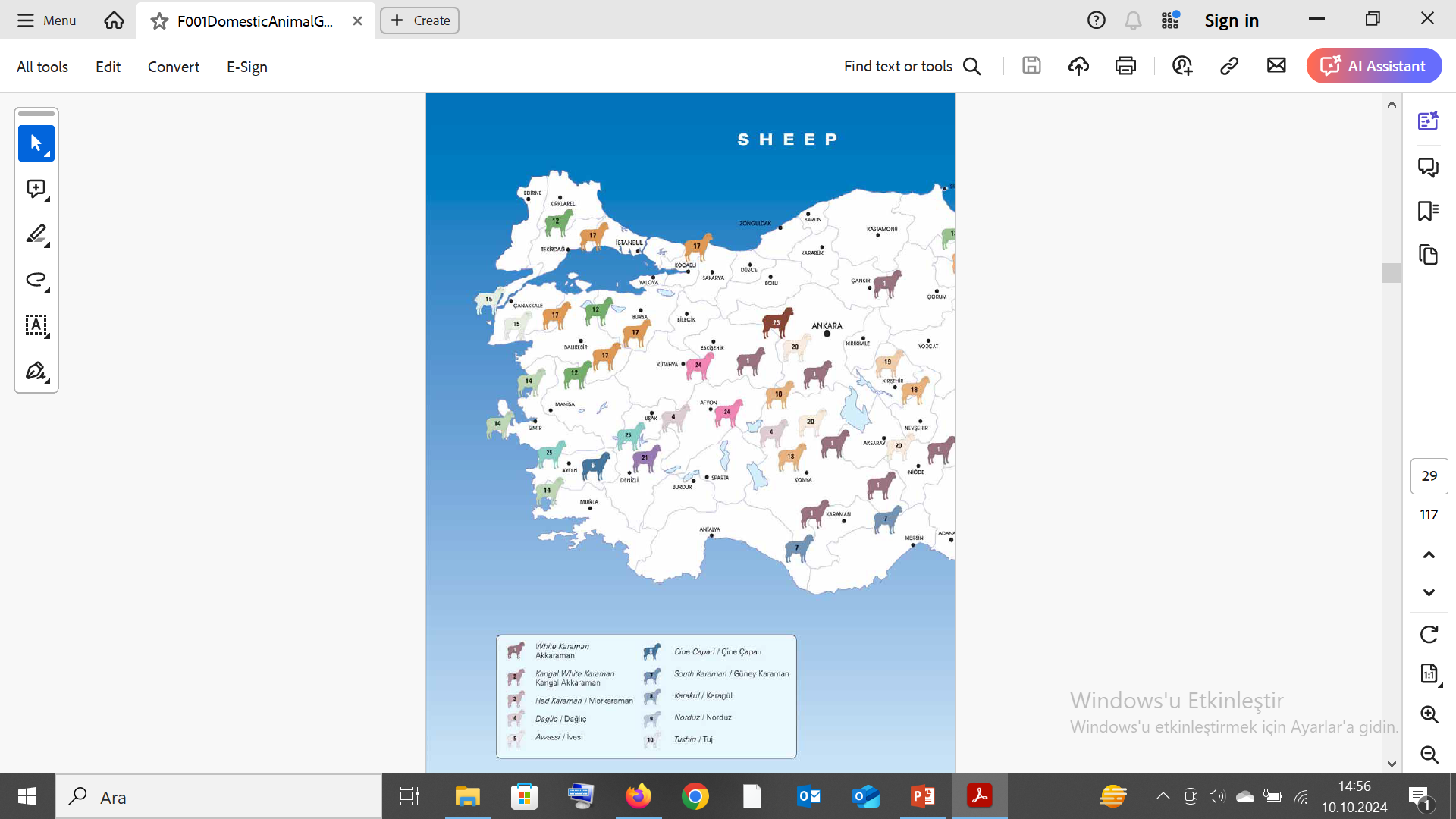 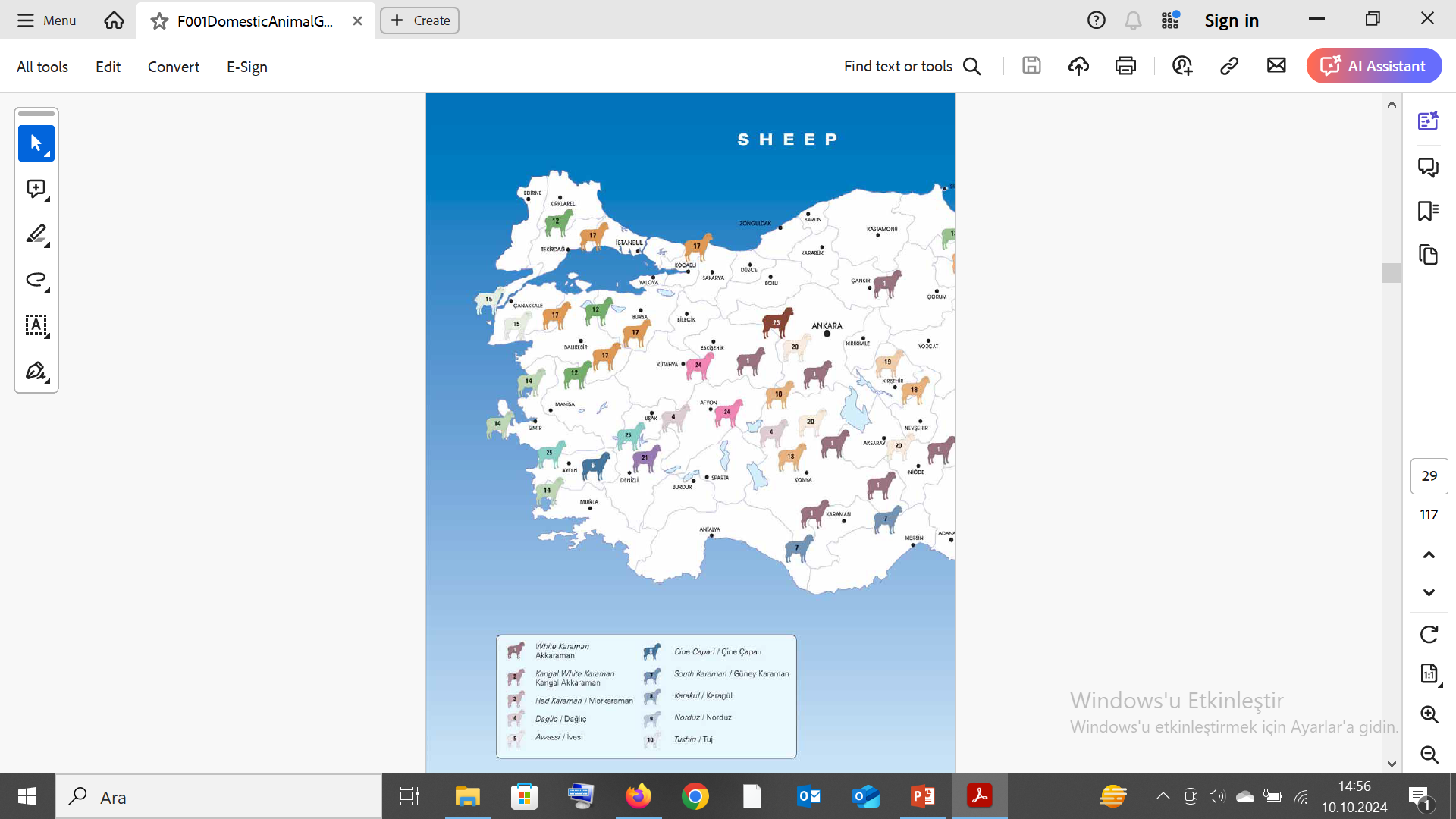 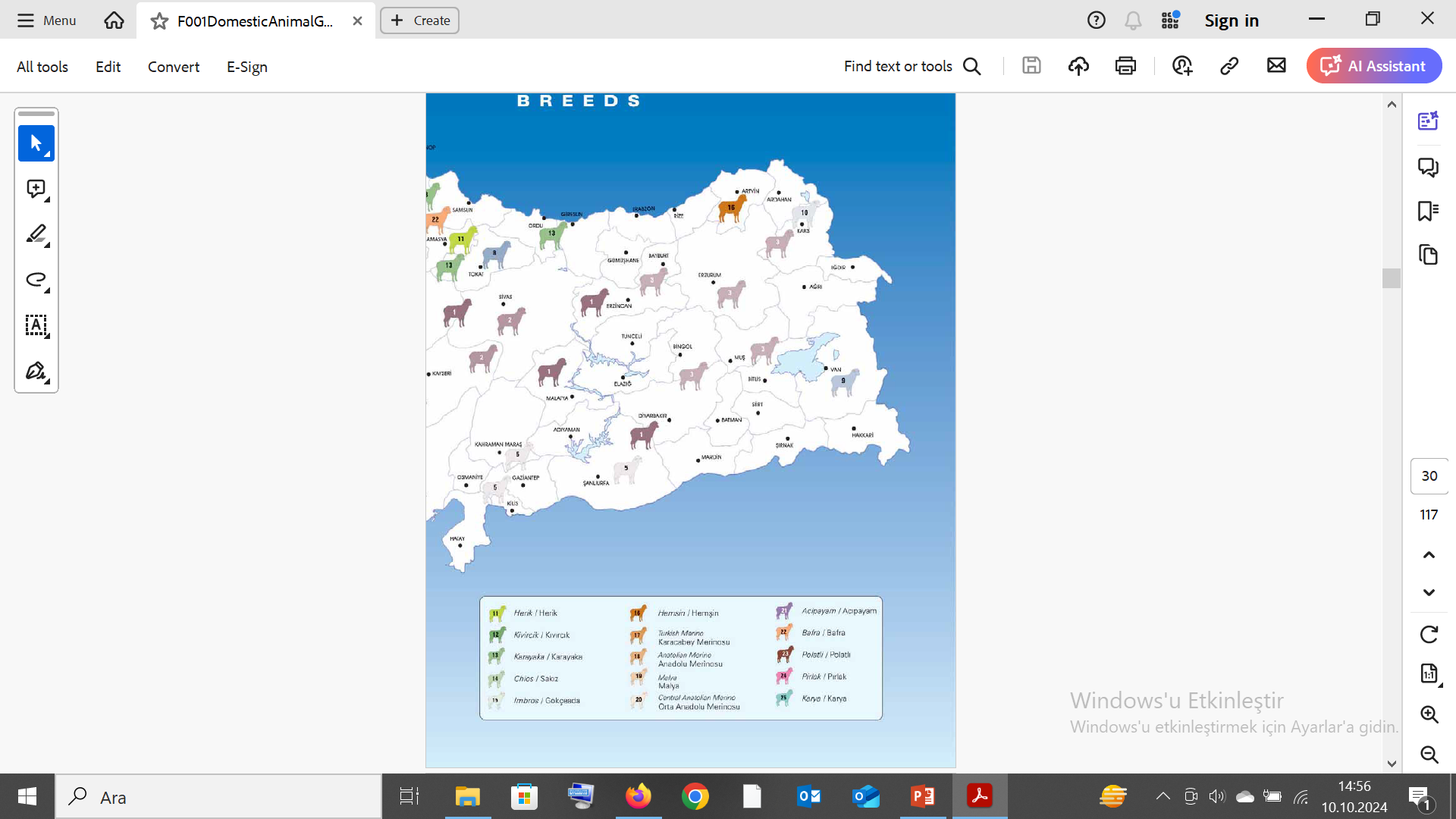 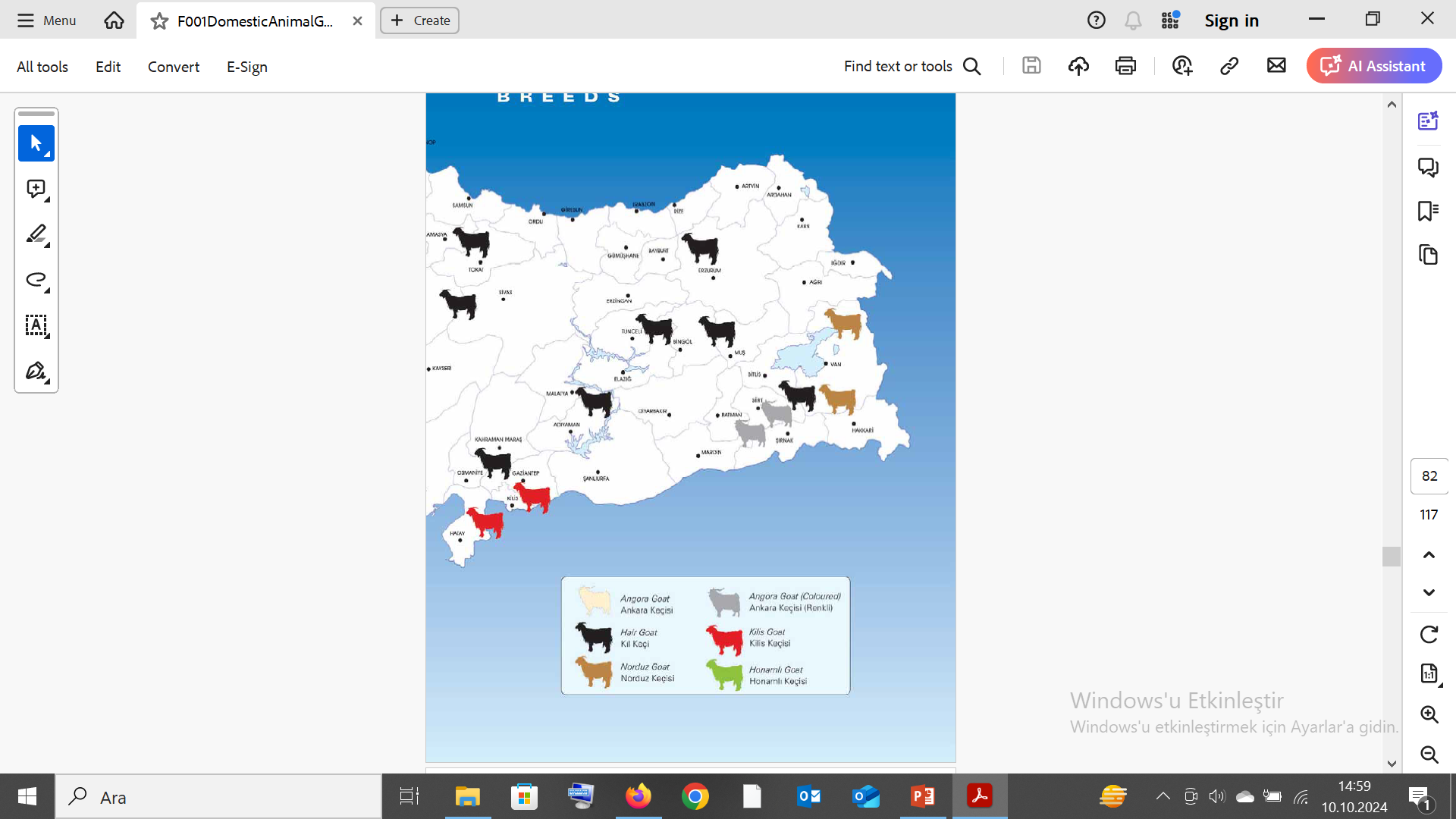 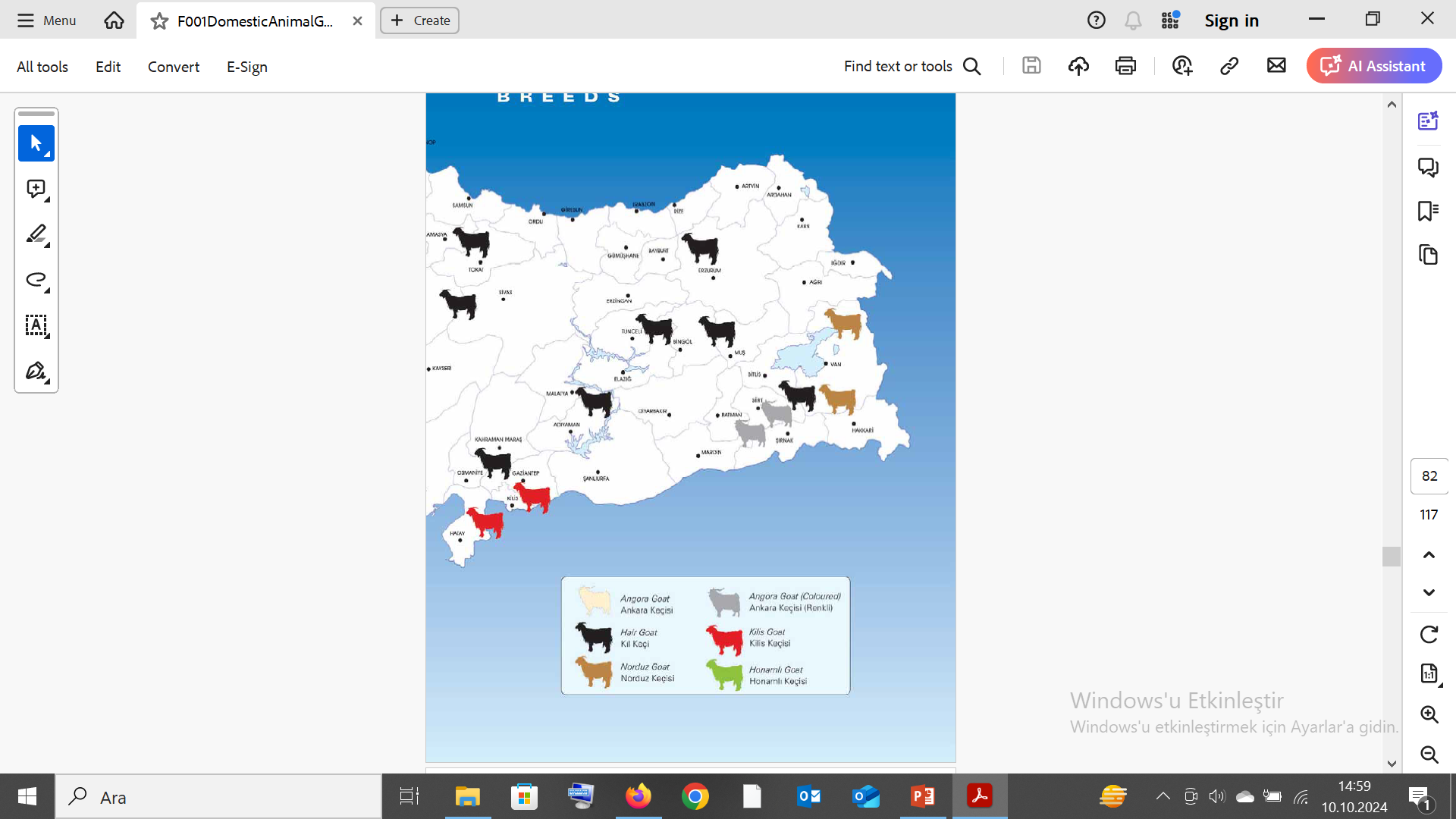 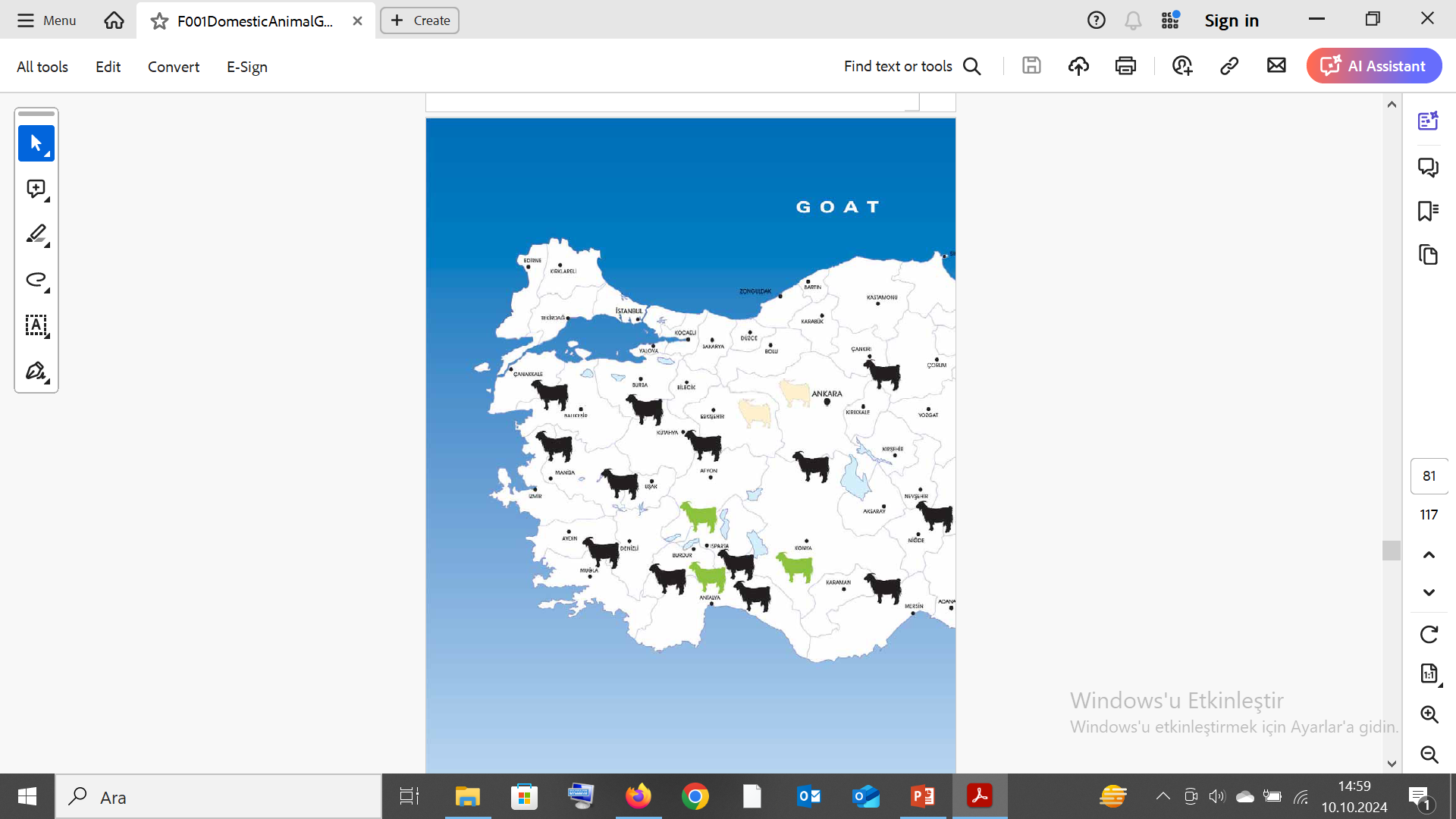 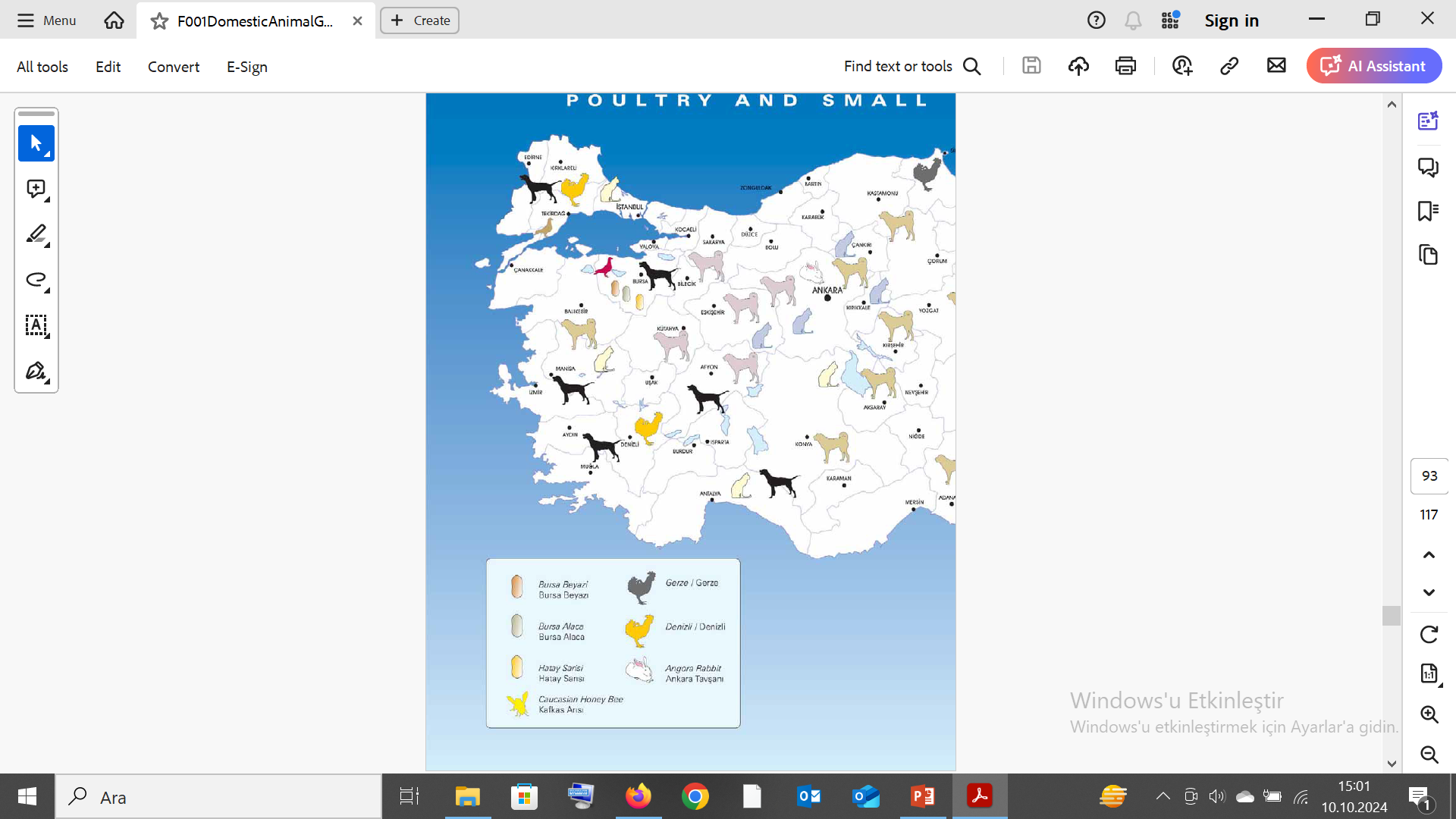 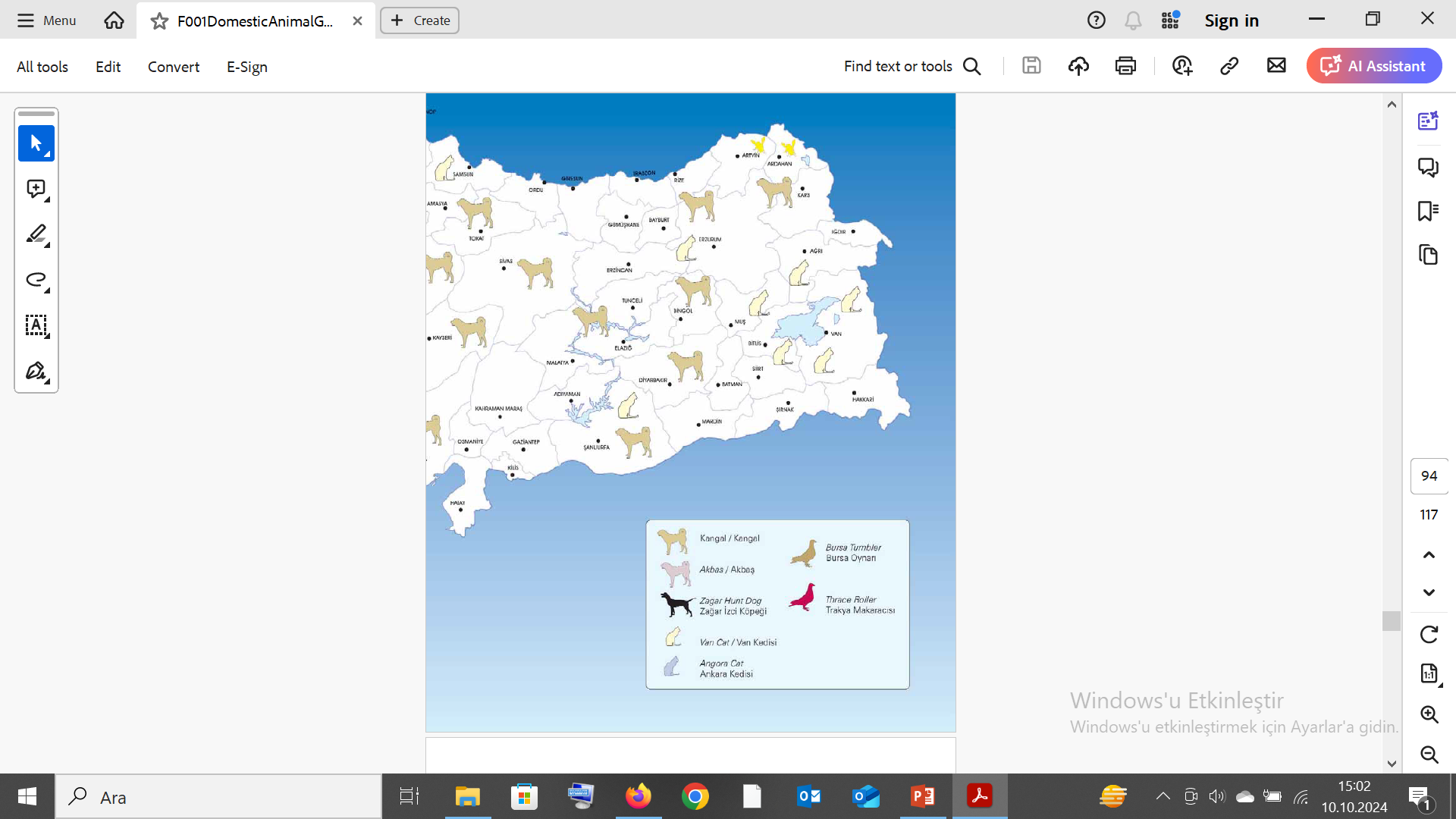 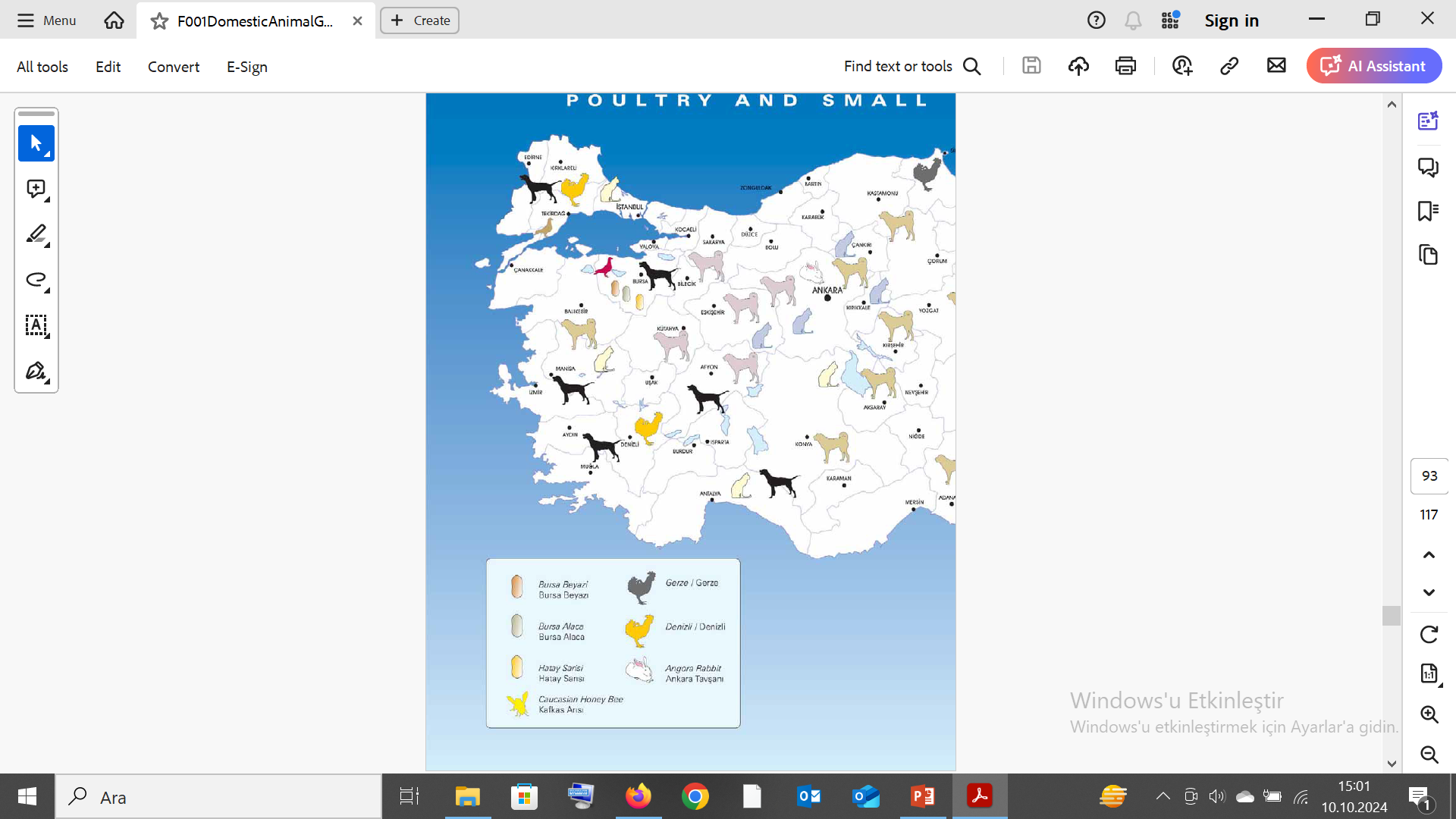 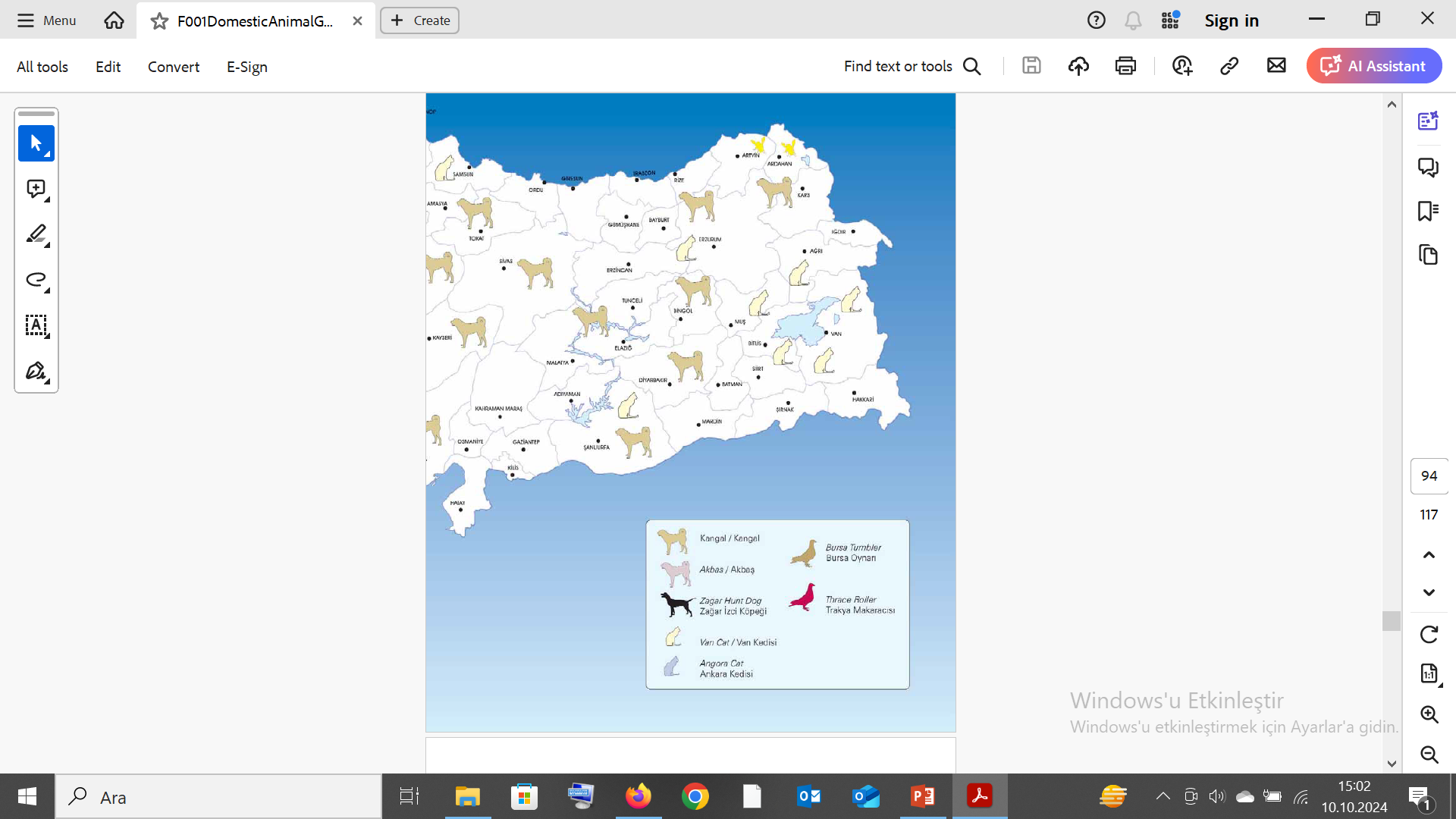 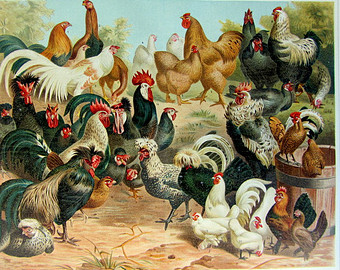